ANGLER
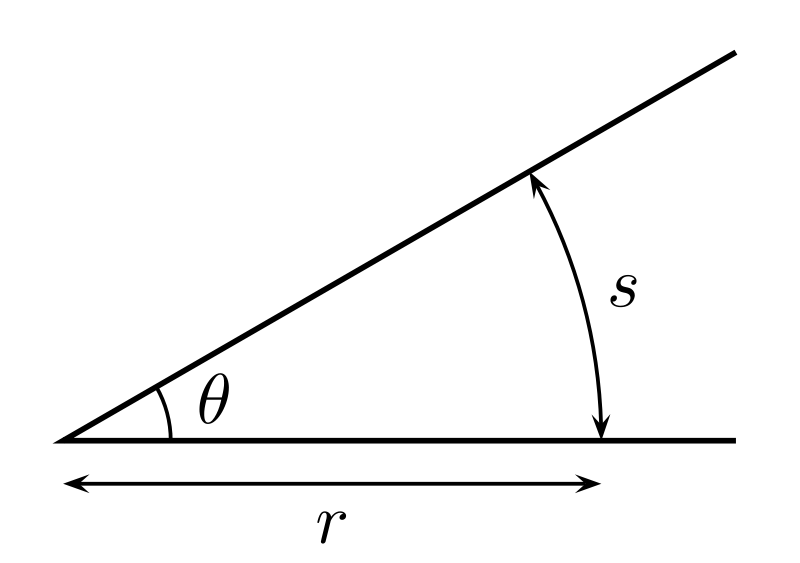 [Speaker Notes: Appât :
Message :
Bénéfice :]
Méthode
Agenda
Un objectif par page
[Speaker Notes: Utilité pour l’internaute => cmt = angle
Sujet unique]
Message essentiel… unique
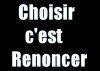 Portes d’entrées => auto-suffisance
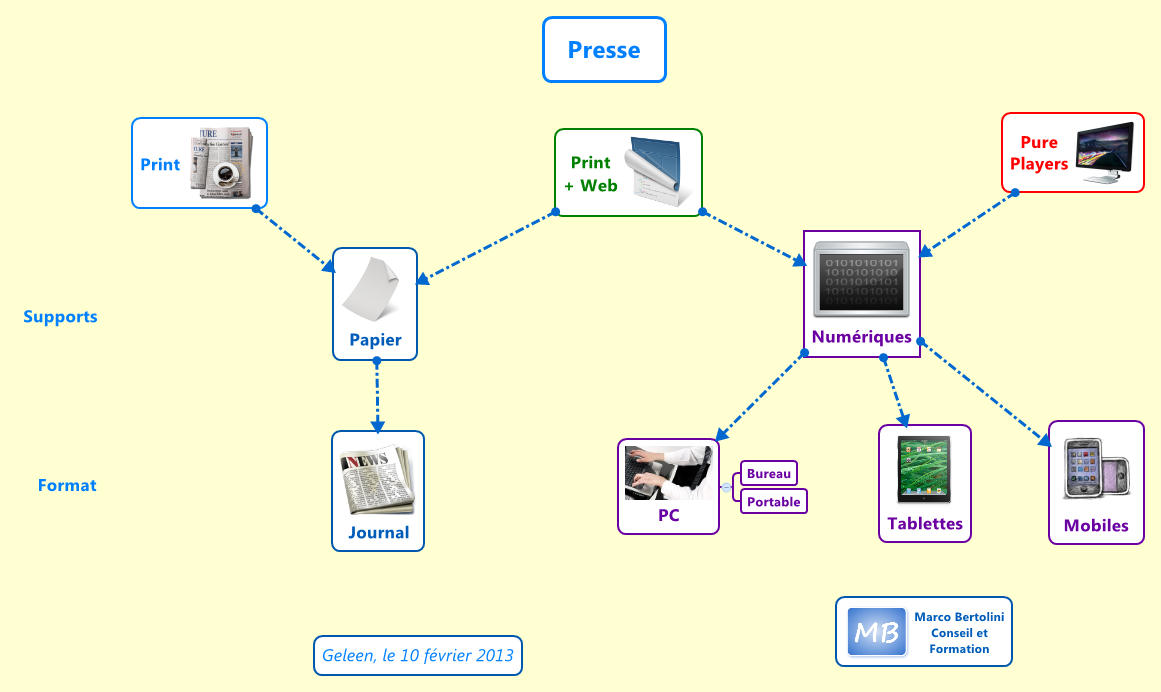 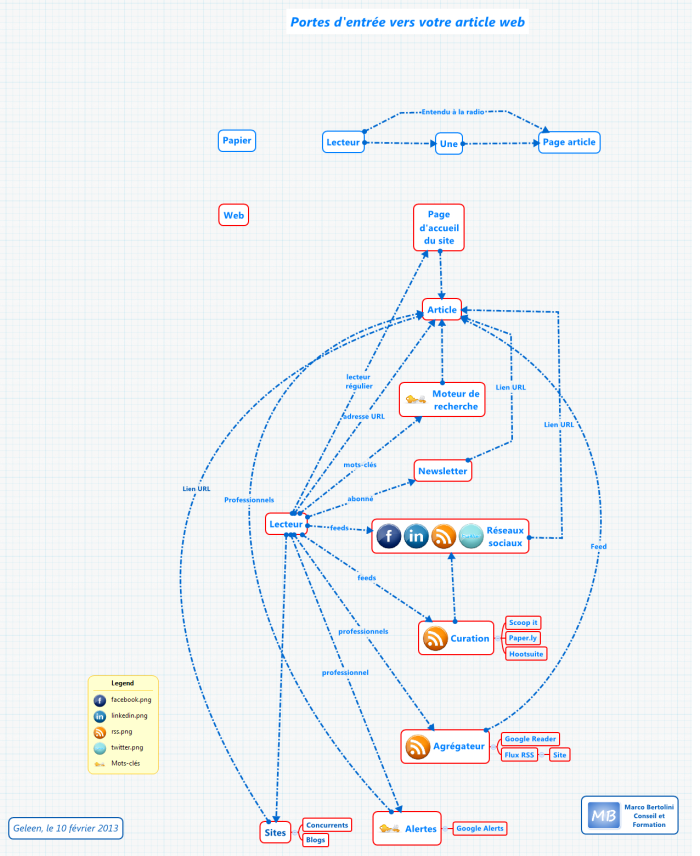 La pyramide inversée
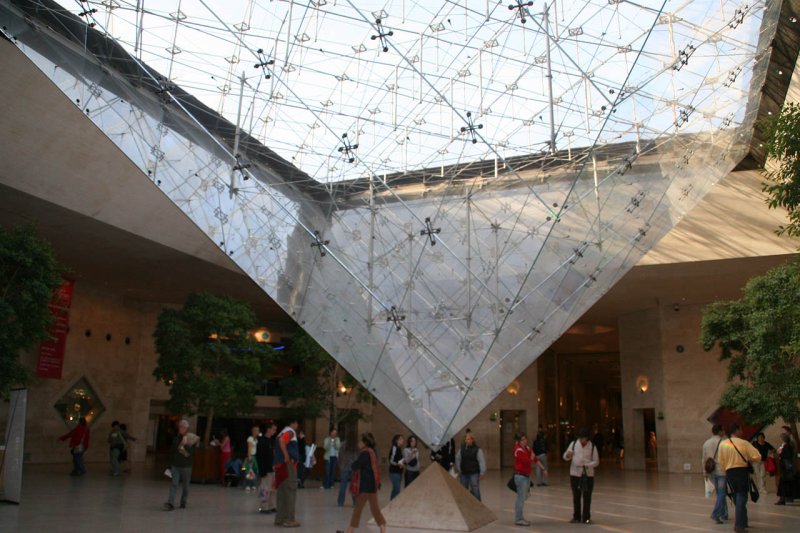 Le 5 à 7
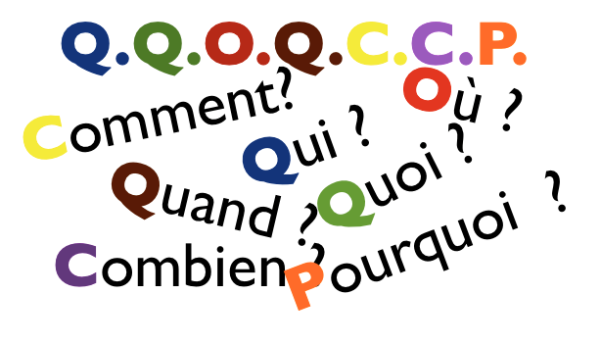 Lois de proximité
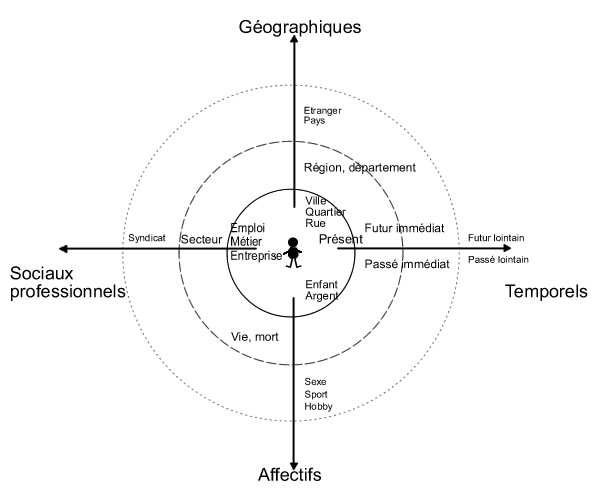 Temporelle : ce qui va bientôt changer (pour l’internaute)
Géographique : lieu connu de la cible
Sociale : problèmes de société qui touchent l’internaute
Psychoaffective : amour, argent… (émotions personnelles)
Call-to-action (CTA) = objectif
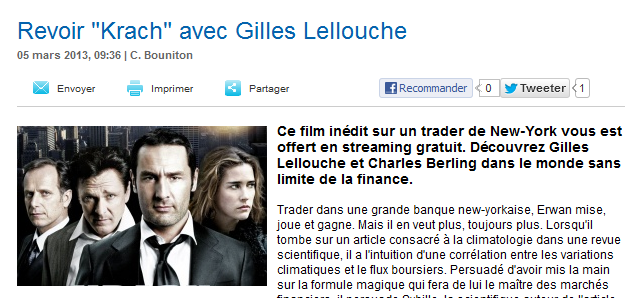 Regardez
 Revoir
 Suivez en direct
 Lisez
 Découvrez
 Cliquez
 Téléchargez
 Parcourez
 Visionnez
 Partagez
 …
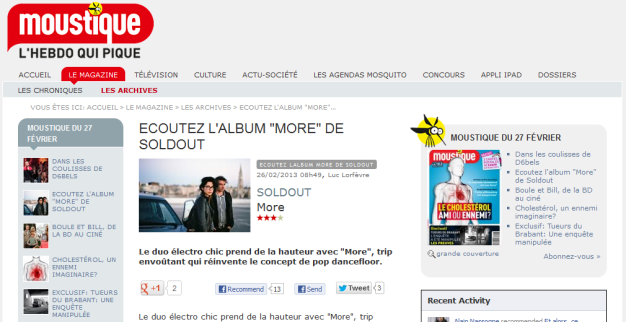 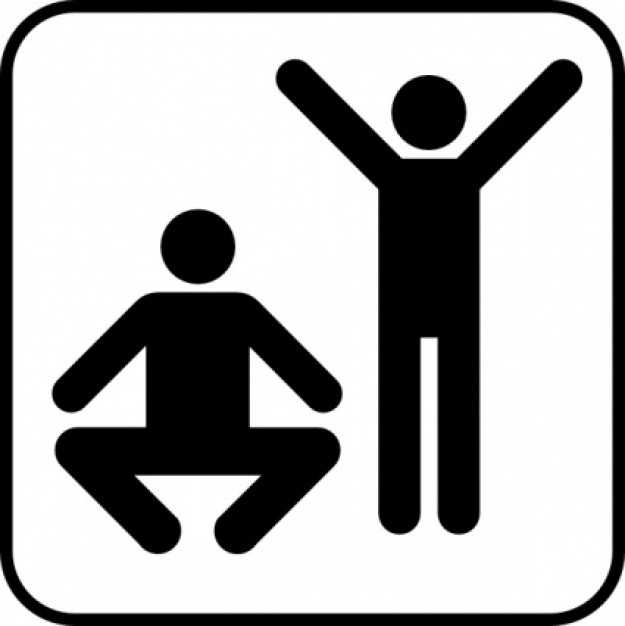 [Speaker Notes: Angles différents sur même info
Trouver 3 angles différents
Angles différents selon supports]
Choisir les bons mots et expressions-clés
Critères
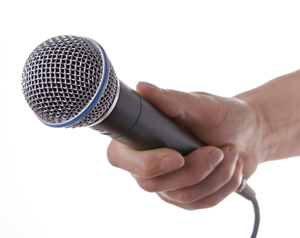 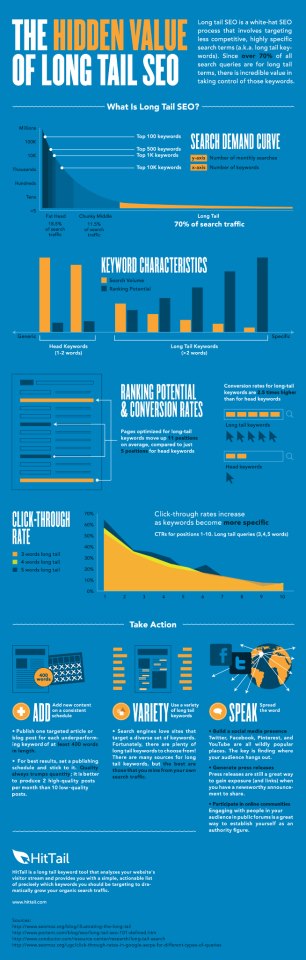 Longue traîne
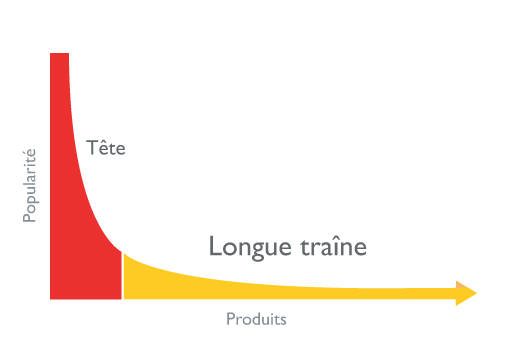 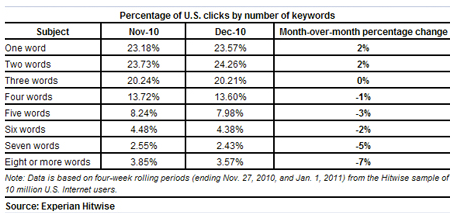 Un mot à valeur ajoutée
Le bon mot-clé doit être :

 spécifique / discriminant (valeur ajoutée)
 descriptif et cohérent
 générateur de trafic
 demandé / utilisé par la cible
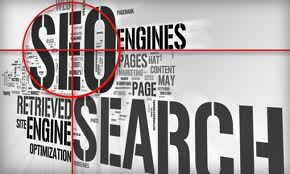 [Speaker Notes: Faut être à la recherche du match sémantique entre recherche de l’internaute et contenus

Différent pour homepage, page produit/service, blog…]
Empathie
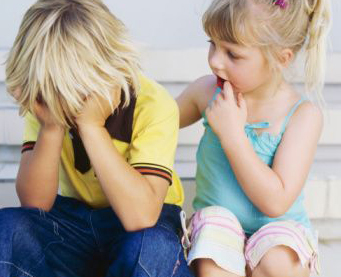 Comment trouver les bons mots-clés ?
Bon sens (empathie) : quelles questions amènent à mon contenu / mes produits ?
Usage par le public-cible (blogs, forums, réseaux sociaux…)
Analytics de votre site 
Noms de société, des produits / services / marques…
Mots-clés de vos concurrents (site, blogs, réseaux sociaux, newsletters…) 
Description par les médias
Brainstorm avec les collègues / amis / famille…
Outils
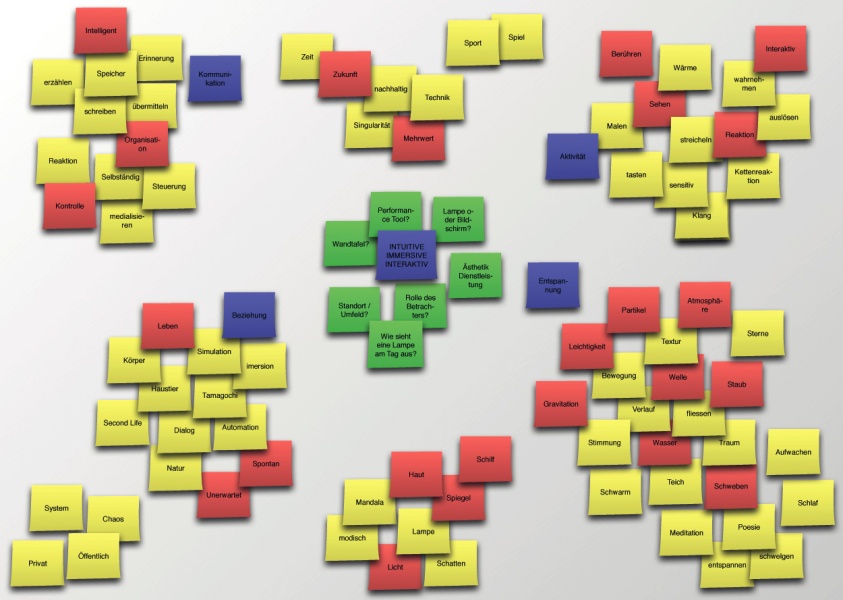 Outils
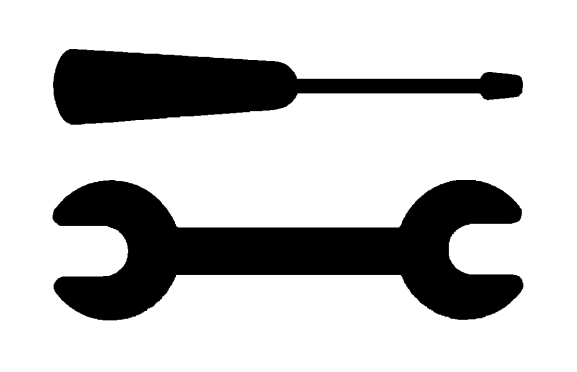 Principaux : 
Google : Suggest, Analytics (de votre site), Adwords (https://adwords.google.com) et Trends 
SEMvisu et SEMrush
Ranks.nl (Analyse concurrentielle)
Alternatives :
[Speaker Notes: Solutions gratuites svt biaisées]
Suggest
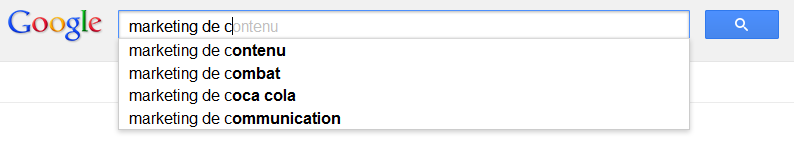 Analytics
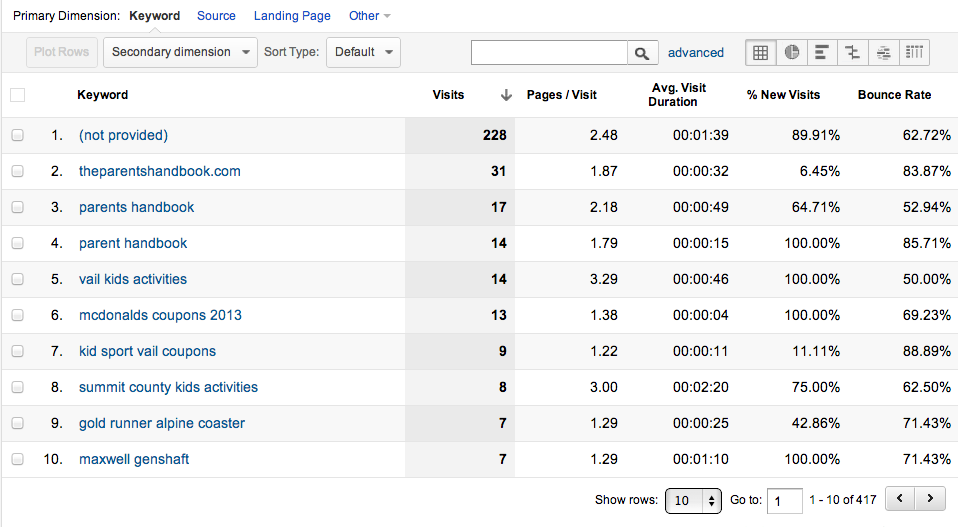 Adwords
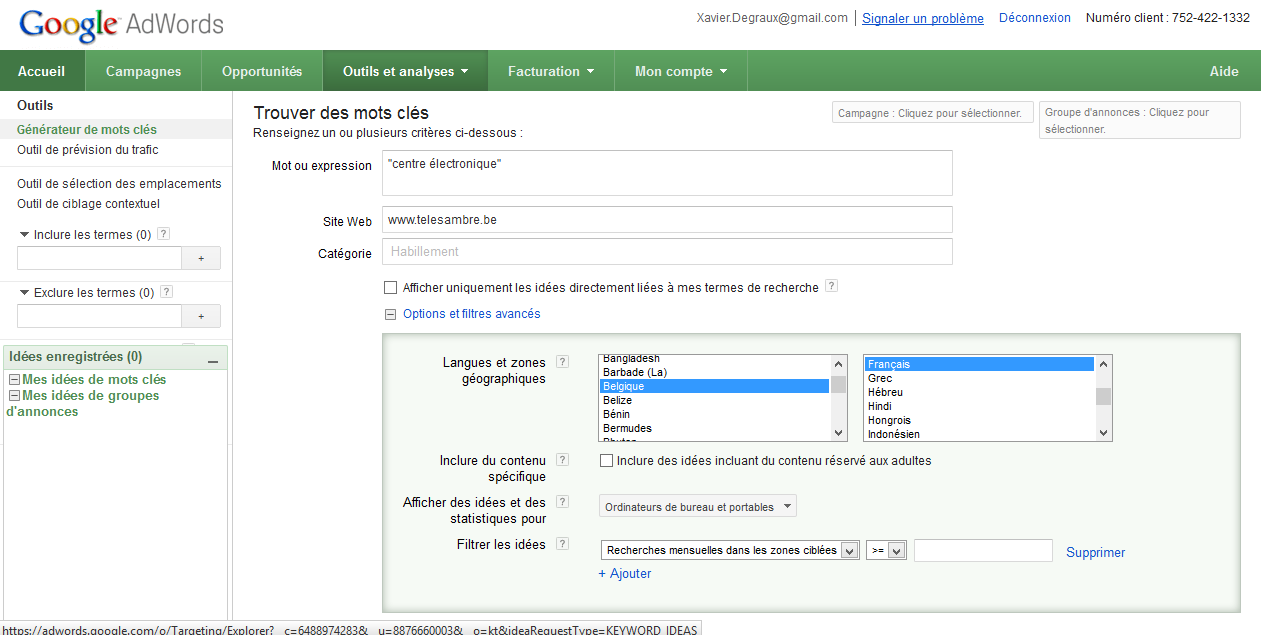 [Speaker Notes: => Génère des mots-clés !!!!

(outil identique pour YouTube : https://ads.youtube.com/keyword_tool)]
Adwords : tuyaux / conseils
Inscrivez-vous pour ne pas être limité (gratuit, sans obligation d’annoncer)
Dans les « Types de correspondance » (à gauche), choisissez « exact » (et non « large »)
Utilisez les opérateurs booléens
Le, la, une, des… = poids morts
Essayez le féminin
Recherche et filtres + sauvegarde des résultats
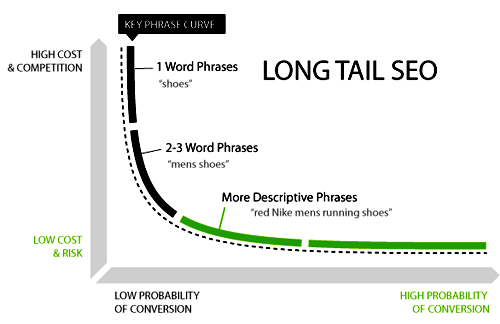 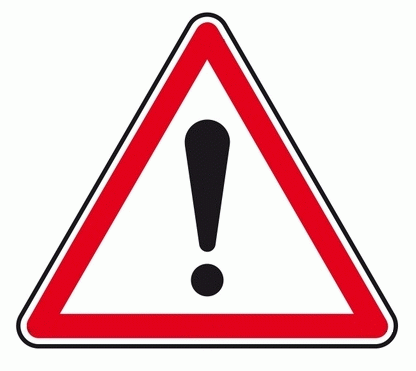 Allongez vos requêtes (> 2 mots = 50% des requêtes; moins de concurrence) >> Soyez locaux !
 Privilégiez les intentions de la cible les + proches de vos obj.
Consacrez-y du temps… en fonction de l’usage que vous ferez des mots-clés >> Soyez rentables
[Speaker Notes: - svt, au-delà des contenus, ça oblige à restructurer contenu et à améliorer navigation du site]
Adwords : résultats
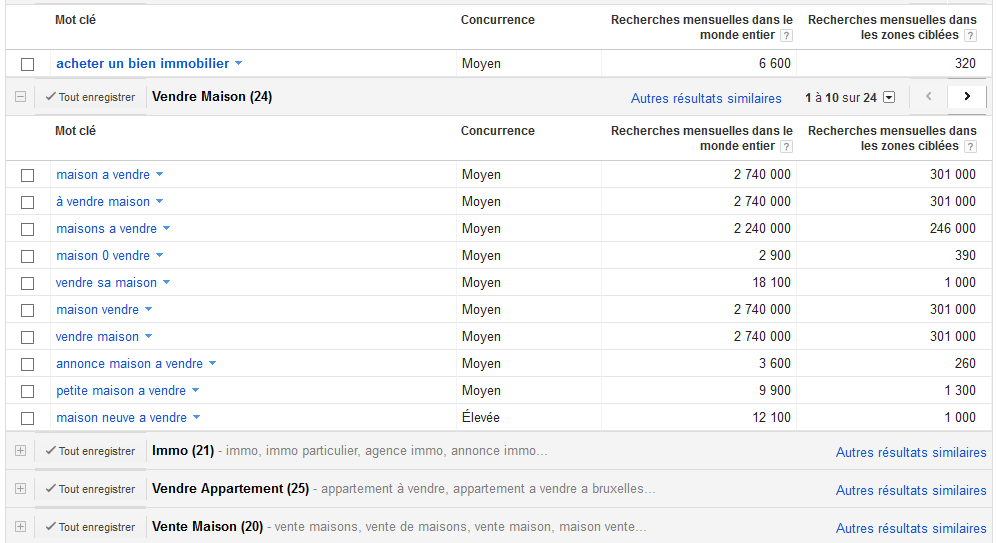 [Speaker Notes: Termes liés, estimations de volumes, tendances de recherche et coût estimés
Mot-clé, concurrence, volume mensuels, volumes locaux, et options (termes inclus/exclus, terme exact, localisation/pays, langue et type de terminal)
Estimateur de trafic (n’est pas la valeur exacte)
- Outils aident aussi à savoir à partir de quand les mots-clés sont recherchés par ex. pour Batibouw : prédictif]
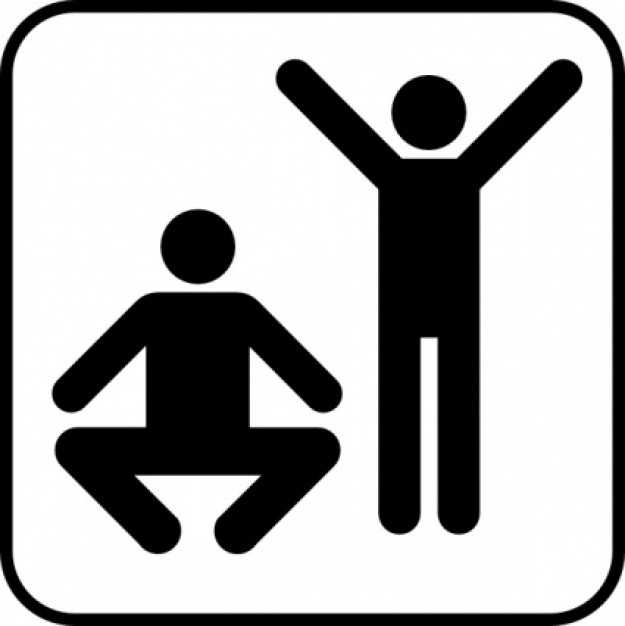 [Speaker Notes: Choisissez un texte, déterminez-en les bons mots-clés après avoir établi une liste d’au moins 10 mots-clés potentiels]
Ranks.nl
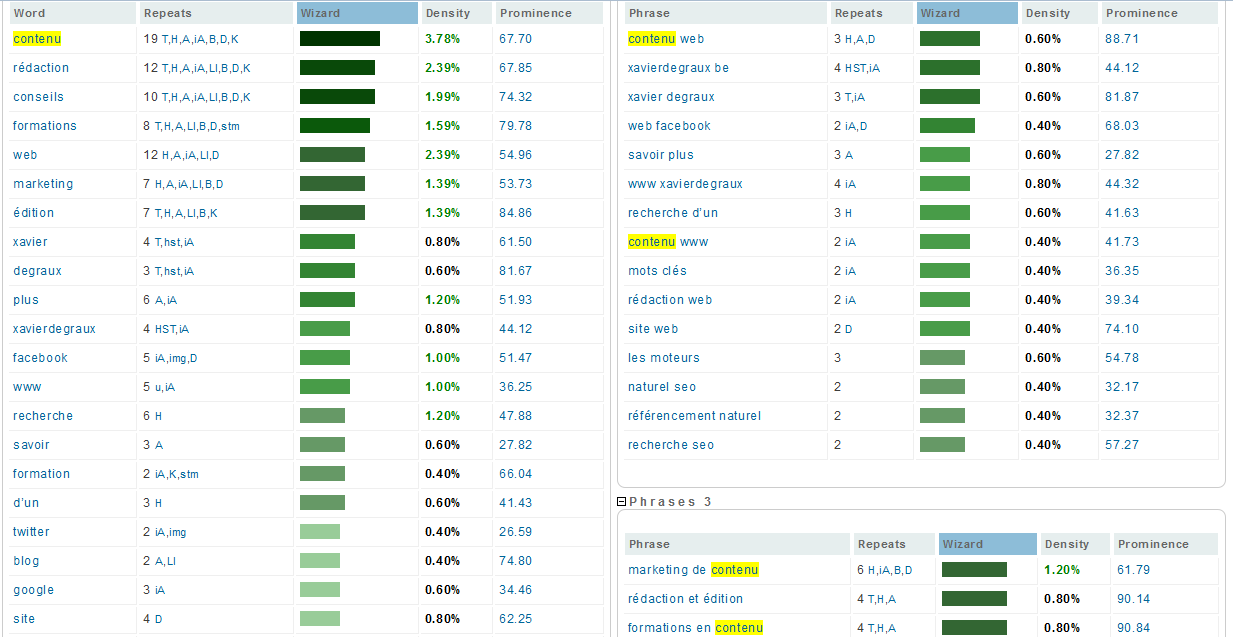 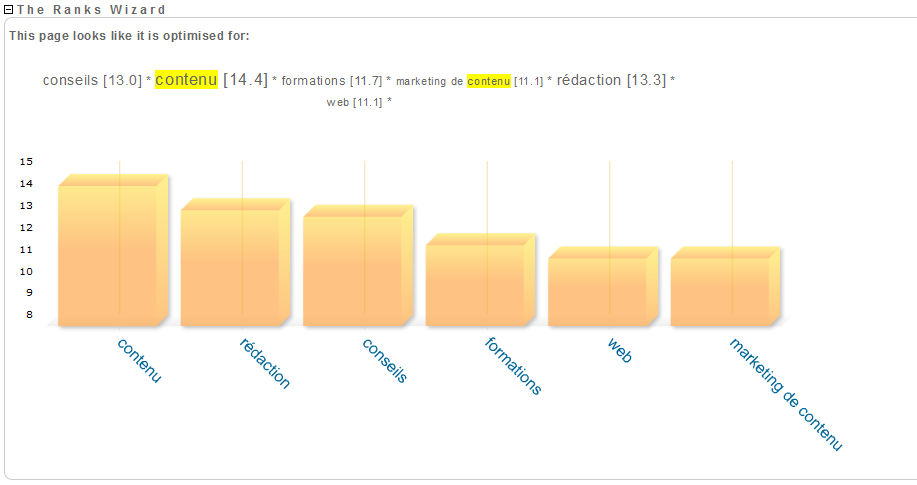 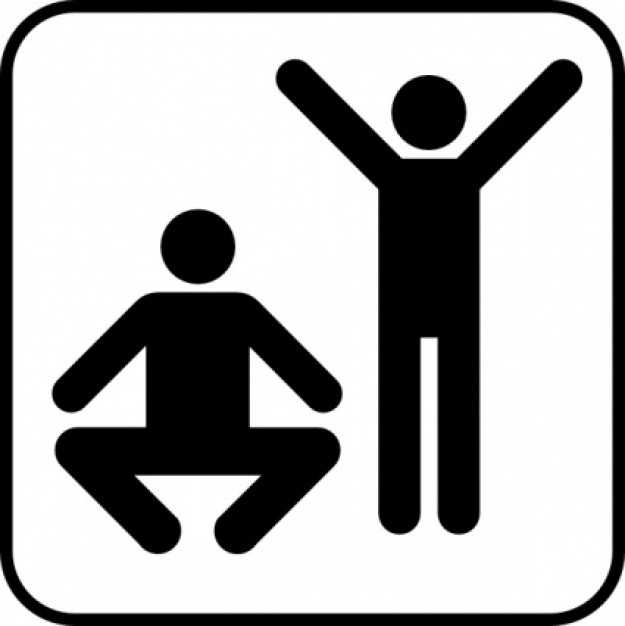 [Speaker Notes: Choisissez un texte, déterminez-en les bons mots-clés après avoir établi une liste d’au moins 10 mots-clés potentiels]
Google Trends
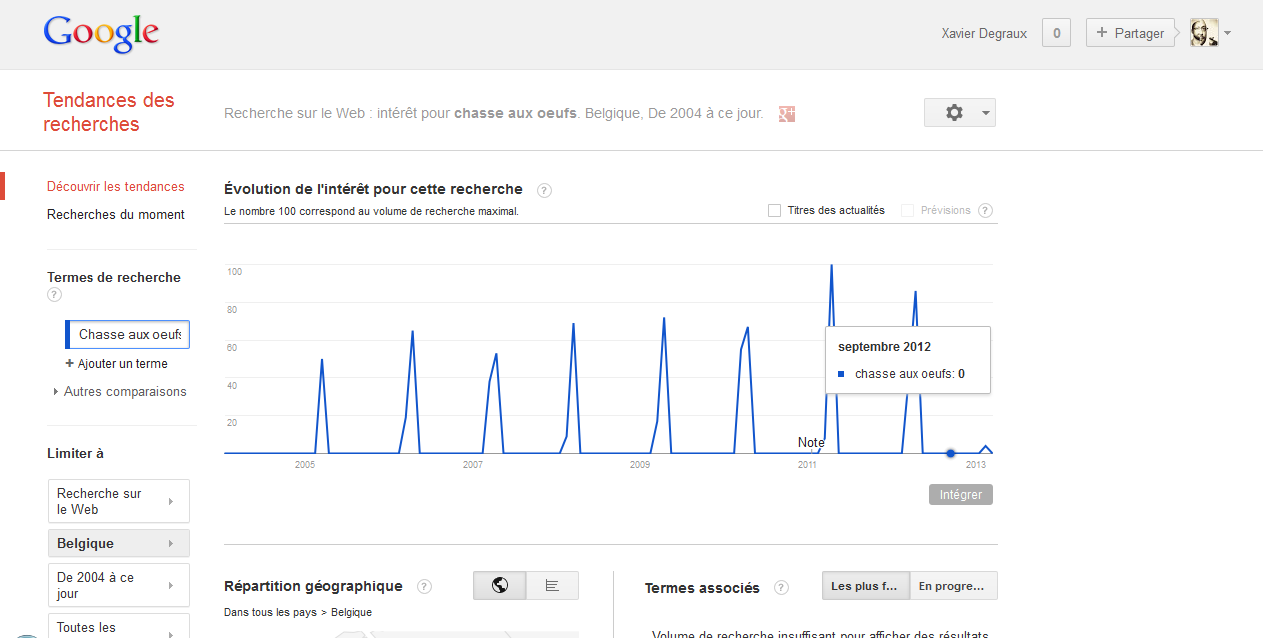 [Speaker Notes: Surtout pour tendances de fond et pour mots-clés saisonniers (quand les attaquer)]
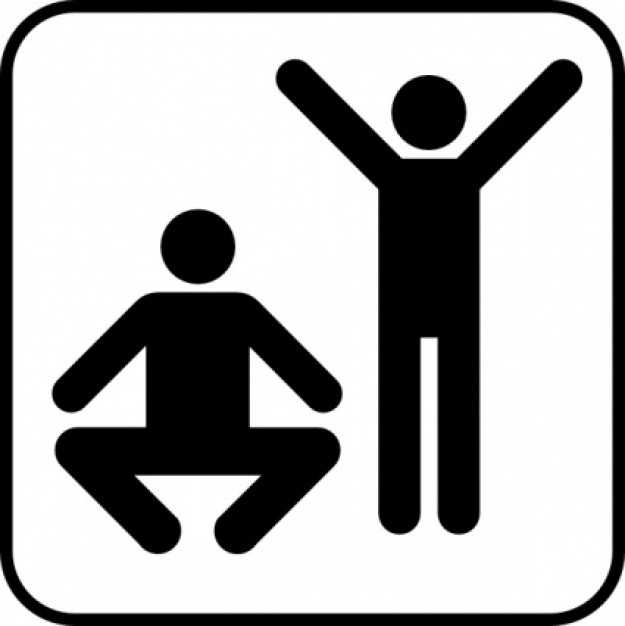 [Speaker Notes: Choisissez un texte, déterminez-en les bons mots-clés après avoir établi une liste d’au moins 10 mots-clés potentiels (= palette de référencement)]
Des titres magnetiques
[Speaker Notes: - Source : blue glass
80% des internautes lisent le titre
20% lisent tout l’article
- Google news : 44% ne font que lire les titres]
Pourquoi titrer avec les mots-clés ?
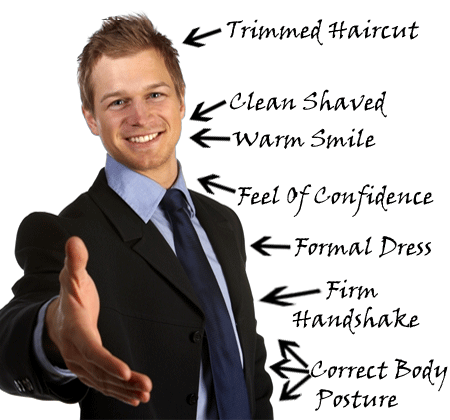 Les 5 premières secondes… (rebond)
Clarté de la promesse / du bénéfice
Référencement naturel (<H1>titre</H1>  sert souvent de facto à la balise <TITLE>, aux bookmarks, aux liens entrants…)
Faciliter le partage sur les réseaux sociaux 
Simplifie l’agrégation, par ex. via Storify
RSS
Breadcrumbs
E-mail
…
Critères
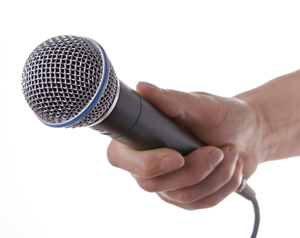 [Speaker Notes: C’est quoi un bon titre sur le web ?]
Un bon titre est… (et/ou)
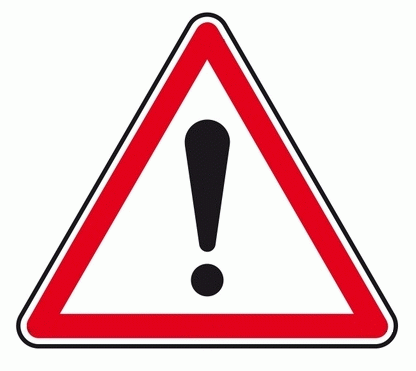 Densifié en mots-clés, de préférence au début (proéminence)
Informatif, divertissant ou incitatif
Percutant, accrocheur, interpellant, original…  (5X + lu que txt)
Spécifique et autonome (décrit un contenu unique)
Explicite : clair, simple, concret… (pas de jargon)
Concis :  idéal = 7 mots (max.= 12 mots ou 66 signes) 
Positif : annonce un bénéfice à l’internaute (répond à un besoin/désir/problème…) => UTLITÉ
Engageant (CTA)
Humain
(Non-souligné, sauf si cliquable)
(Repris dans l’URL, au moins par ses mots-clés)
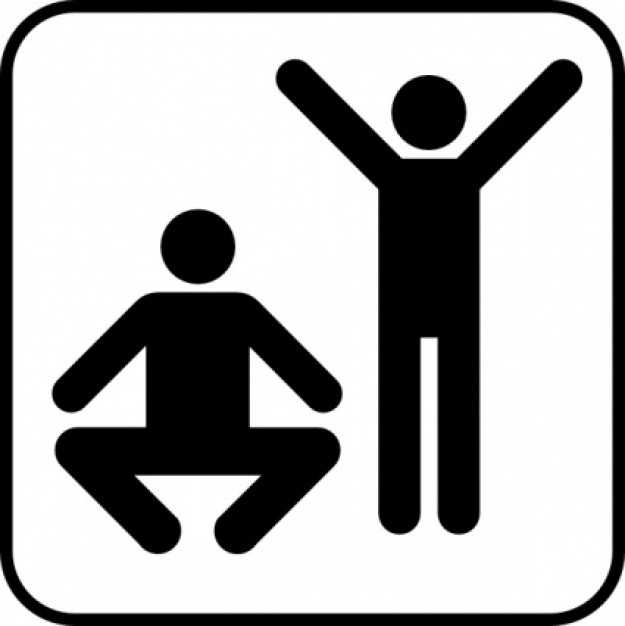 [Speaker Notes: Prenez les 5 derniers titres de votre homepage et reformulez-les si nécessaire]
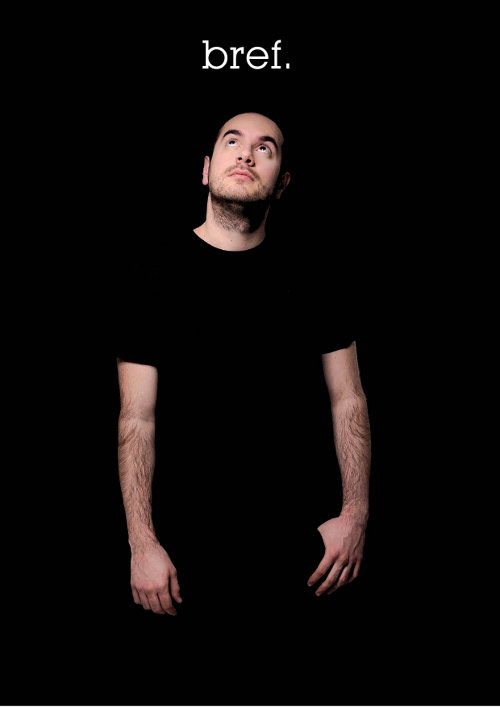 Pause
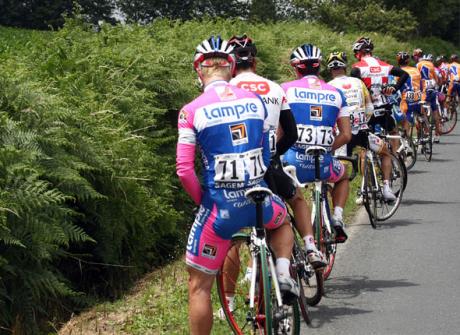